Стажировка Дефектологическое сопровождение ребенка с РАС
Стажер: Бурштейн  Л.В.
МБДОУ № 143  « Золотая рыбка»
 комбинированного  вида
Аутизм – это первазивное  нарушение, которое затрагивает все стороны жизни и развития ребенка. поэтому и подход   должен стать единым и комплексным.
Дима В , 6 лет , посещает комбинированную группу  для  детей  с нарушением функции зрительного анализатора
Интересы: игры  с  мячом, с мягкими  игрушками , с мелкими игрушками, к  музыкальным инструментам.

Цель сопровождения:
создание благоприятных условий для проживания ребенком дошкольного детства, формирование основ  базовой культуры  личности  ребенка, ориентированной  на самореализацию, жизненный  успех   сохранение здоровья , обеспечение комплексного развития с  учетом психического и физического состояния здоровья.
Инклюзия - это адаптация системы к потребностям ребенка. Цель дошкольного учреждения включить ребенка в социум. Такой подход вовлекает всех детей в естественную жизнь коллектива , стирает границы в отношениях, уменьшает ошибки формирования личности человека .В детском саду ребенка воспринимают таким какой он есть ,подстраивают систему под его развитие. Для успешности создана модель психолого- педагогического сопровождения, где на каждой ступеньки ребенку оказывается помощь. Главная задача- выявить индивидуальные положительные особенности, зафиксировать умения, возможную зону ближайшего развития и перспективу совершенствования приобретенных навыков и умений и расширение функциональных возможностей. Это философия  данного проекта.
Нарушение способности к  социальному  поведению, ограничение  интересов, инертность,
не достаточно сформированная  познавательная деятельность, слабая мотивация и снижение
потребности в речевом общении, нарушение моторики, нарушение эмоционально-волевой и аффективной  сферы, стереотипное поведение - это проблемы,  на которые  было направлено содержание проекта.
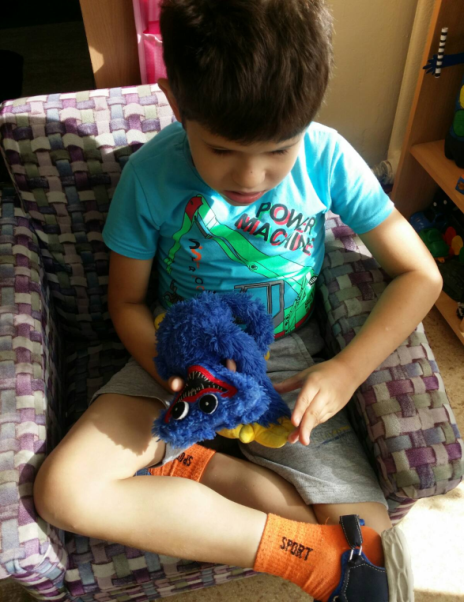 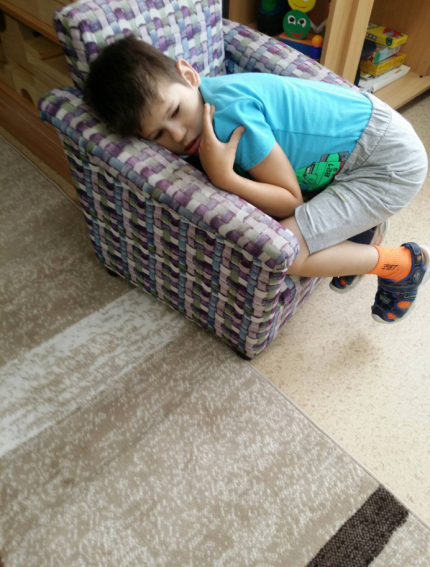 Поддержка инициативы и самостоятельности  ребенка  в разных  видах деятельности –  условие  развития  творческого  потенциала, формирования  социального опыта.
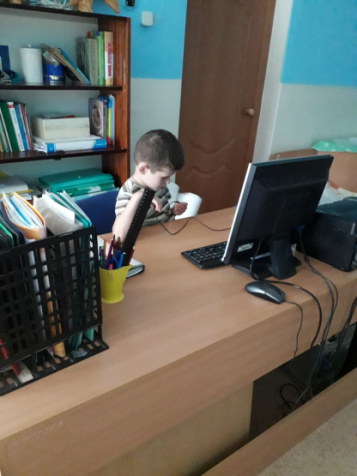 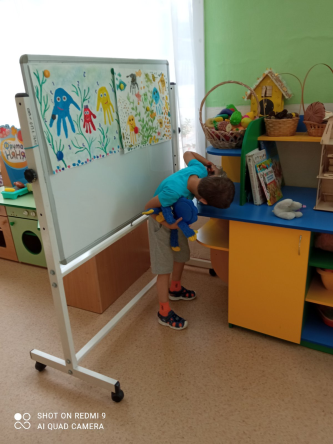 Активность  ребенка  развивали   через предметную деятельность и игры с составными и динамическими игрушками; экспериментирование с материалами и веществами (песок, вода, тесто и пр.), общение с взрослым и совместные игры со сверстниками под руководством взрослого.
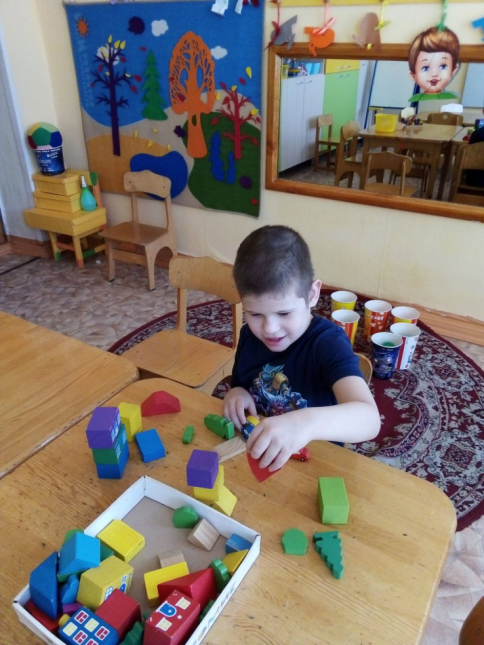 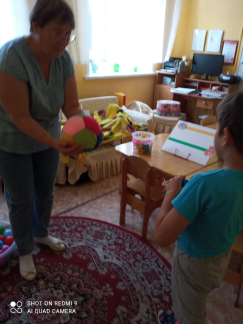 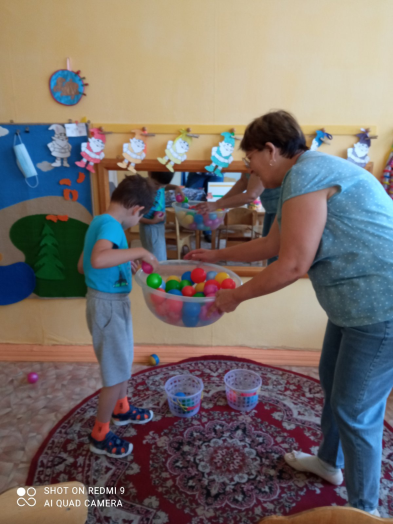 Визуальная поддержка –опора  на зрительный  анализатор.
Диме  трудно понимать  и использовать  речь ,поэтому  вводим  в образовательный процесс  средства альтернативной поддержки общения – визуальные планшеты, визуальное расписание, используем технологию предметного календаря.
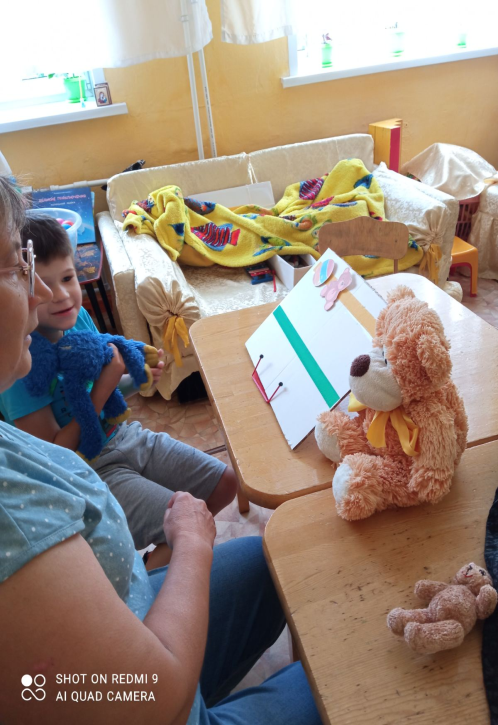 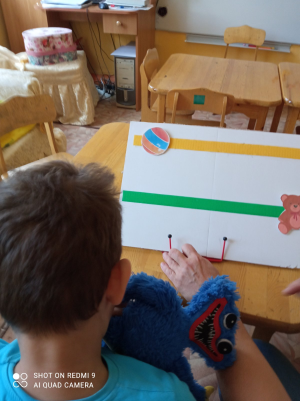 Новый для Димы  вид действий  и ориентировки.
«Игры  и упражнения  с  большой  коробкой.»
Ценность: улучшение  моторного планирования, снижение уровня  тревожности, усиление вестибулярных ощущений,
развитие  ориентировки  и бытовых  навыков.
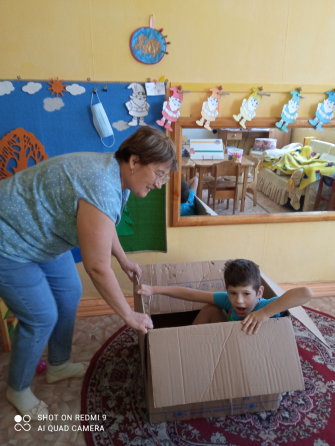 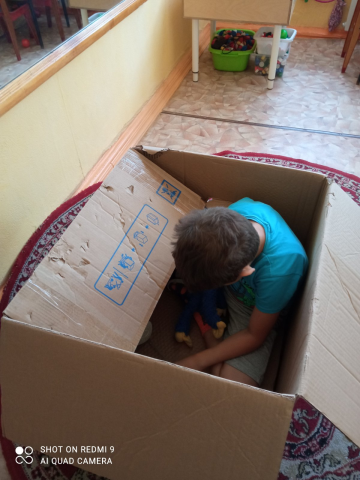 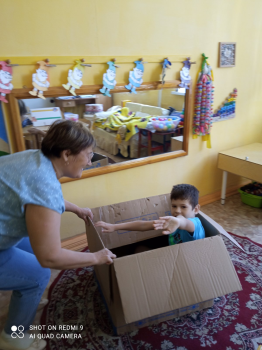 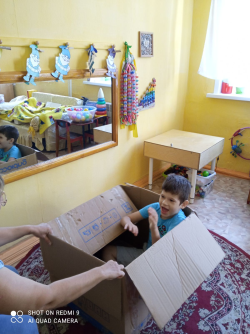 Для  формирования  навыков  коллективного  взаимодействия   использовали    специальные  игровые    ситуации:,  которые  создают :
-  условия  для  возникновения 
речевого,  предметного, игрового 
-действий
между детьми  или  между   ребенком   и  педагогом.
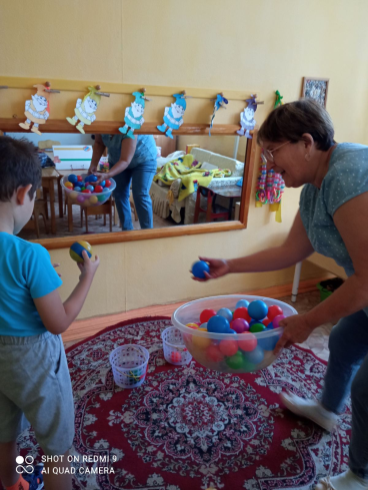 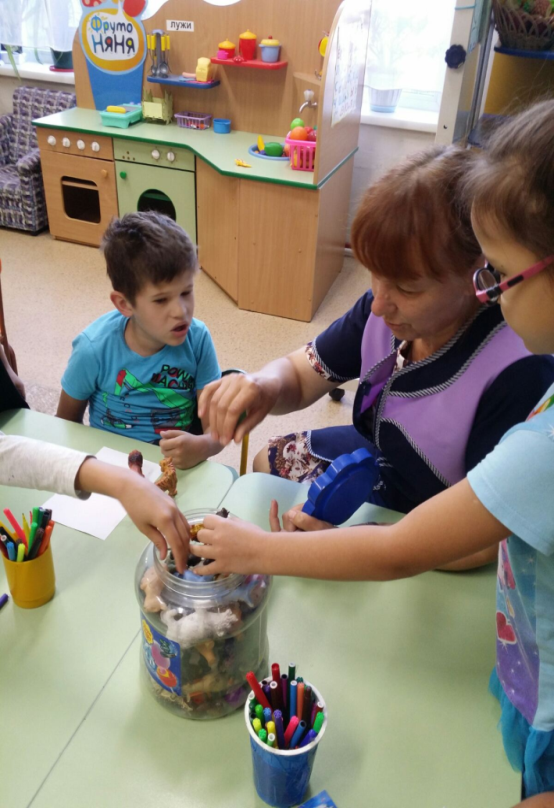 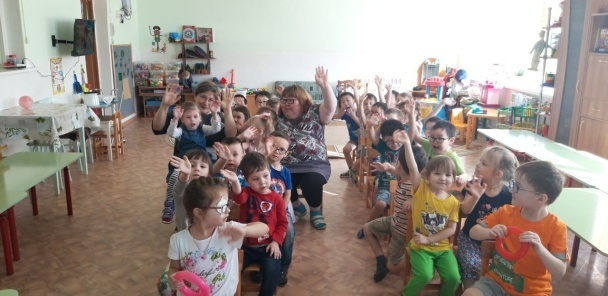 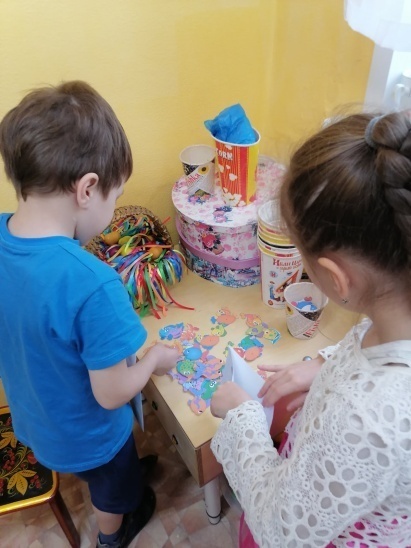 Игровая деятельность является ведущей деятельностью. Формирование игровой деятельности направлено на развитие у  Димы интереса к игрушкам, предметно-игровым действиям и воспитание умения играть со сверстниками.
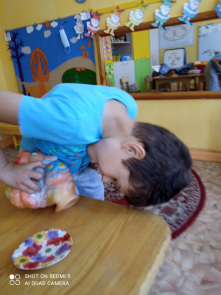 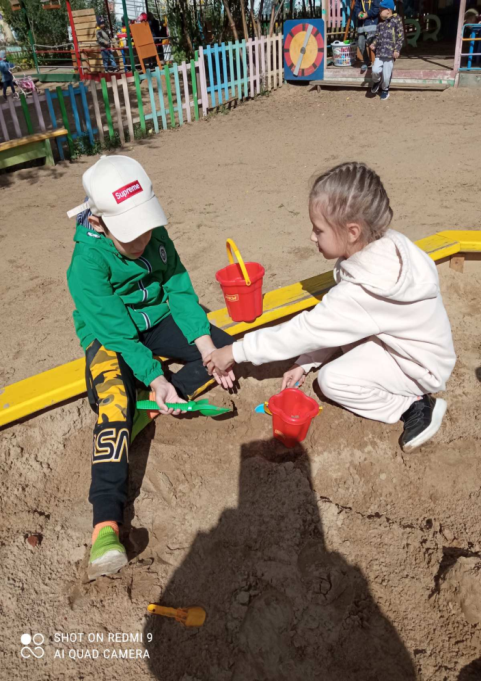 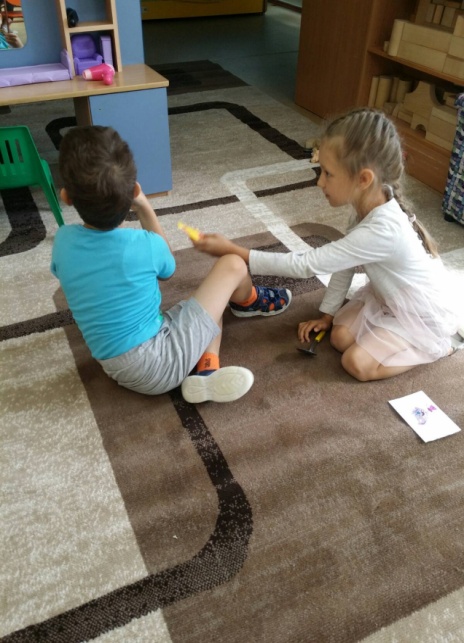 У Димы не сформирован   стереотип  адекватного   поведения  на  занятии,     частые проявления  негативизма, протеста, повышенной отвлекаемости. На проекте повышали базовое доверие через игровую  деятельность  и взаимодействие. Безопасность и доверие- основа успешной  коммуникации.
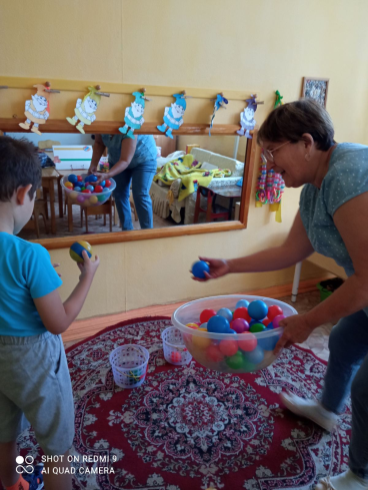 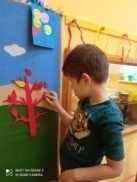 Социальное  развитие ребенка   с РАС связано с формированием социально-бытовой ориентировки, овладением нормами поведения в быту,  развитии доброжелательного отношения к взрослым и детям и налаживания партнерских отношений, овладении различными формами и средствами взаимодействия со сверстниками, формировании положительных самоощущений и самооценки. Работа по социально-личностному развитию  ребенка пронизывала всю коррекционно-педагогическую деятельность  на проекте.
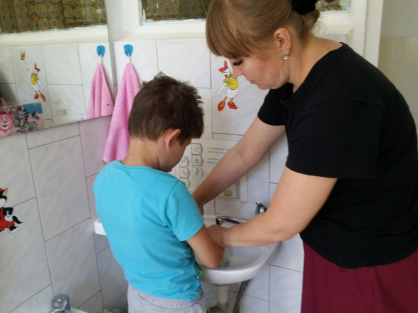 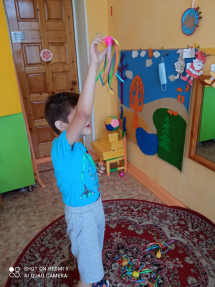 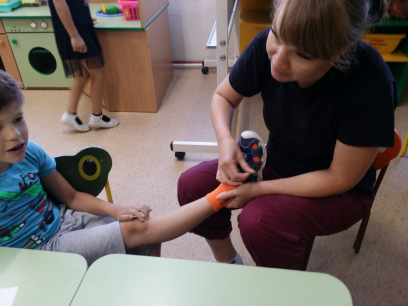 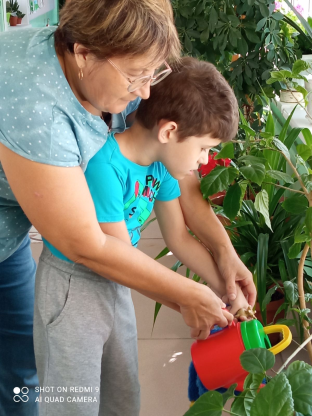 Познавательное развитие детей с РАС  является одной из важных составляющих системы коррекционно-педагогической работы. Оно предполагает целенаправленное сенсорное воспитание ребенка, формирование мышления (наглядно-действенного, образного, элементов логического), внимания, образной и словесной памяти, воображения; формирование способов мыслительной деятельности (анализа, сравнения, классификации, обобщения) ,способствует появлению  речи  и ее развитию.
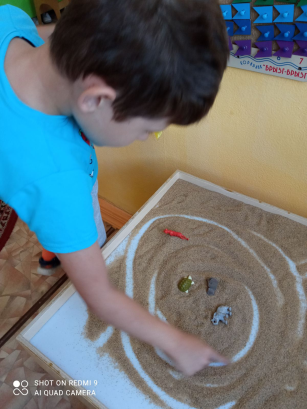 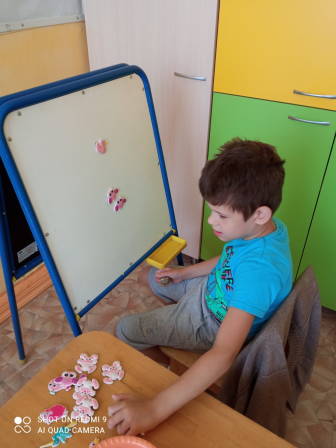 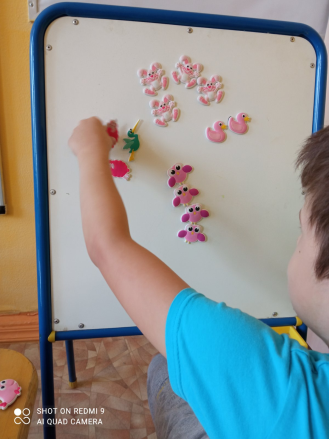 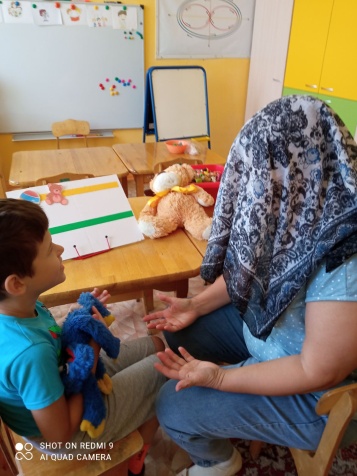 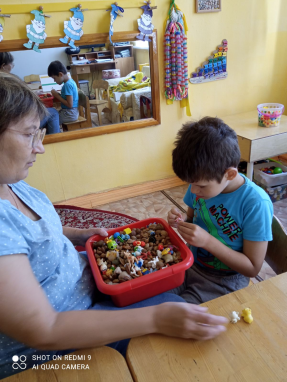 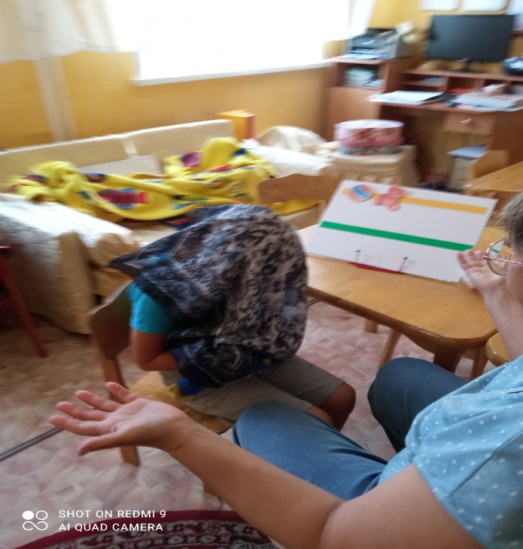 Непосредственное эмоциональное общение с взрослым, манипулирование с предметами и познавательно-исследовательские действия помогают преодолевать негативные реакции на окружающую  среду, способствуют выработке положительной эмоциональной реакции.
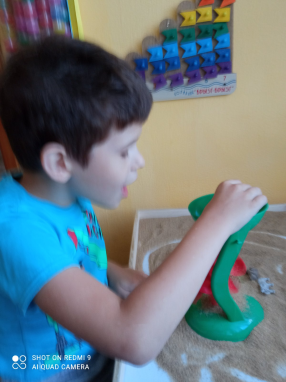 У Димы - нарушение двигательных и психических функций сочетается с недостаточностью  функционирования  нервной системы, общей соматической ослабленностью и низкой работоспособностью ,потому эффективно формировали  установку на здоровый образ жизни и овладение правильными формами поведения в различных жизненных ситуациях.
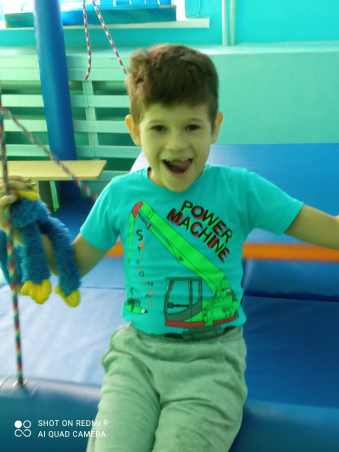 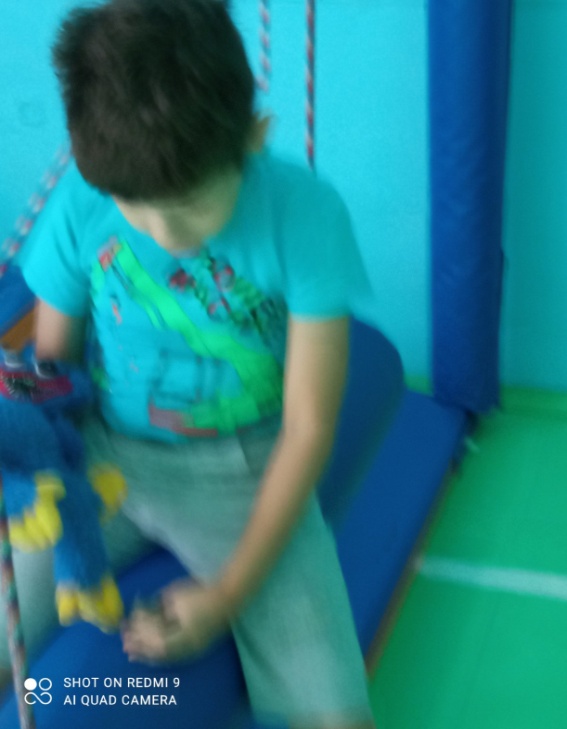 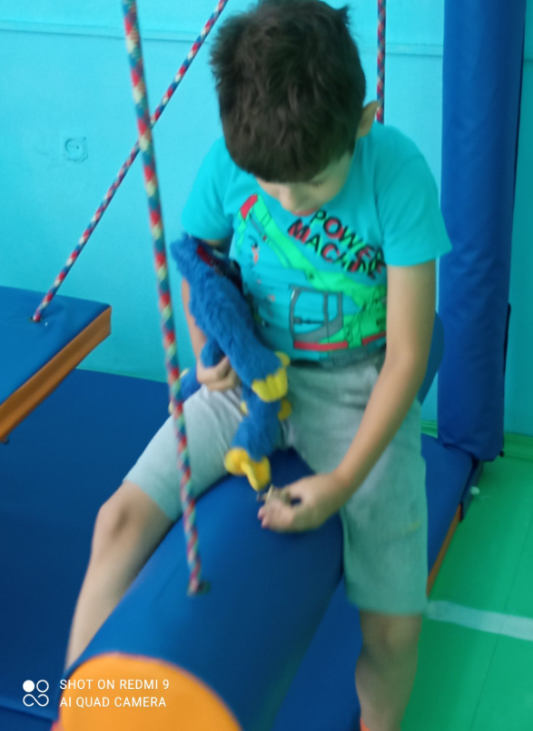 Большую  помощь  в развитии вестибулярных ощущений оказывает комплекс « Сова –нянька»
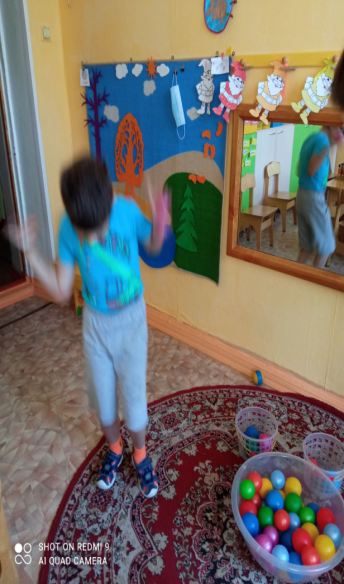 В процессе  социального развития ребенка выделяли три базовых концентра, значимых для  последующего развития  личности ребенка  в целом: «Я-сам», «Я и другие»,  «Я и окружающий мир».
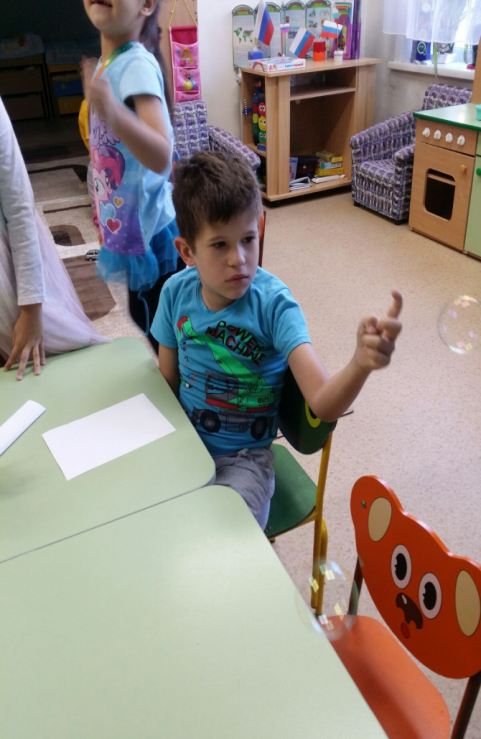 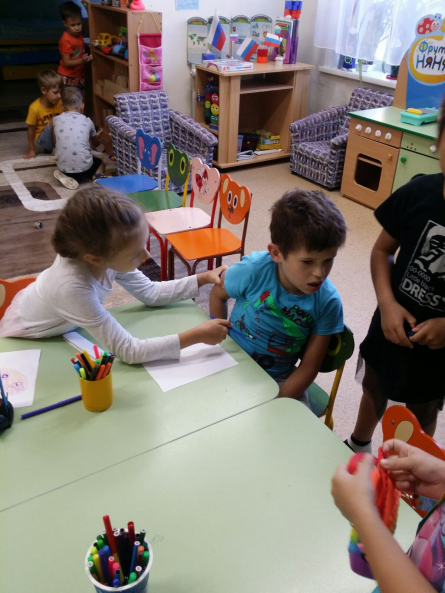 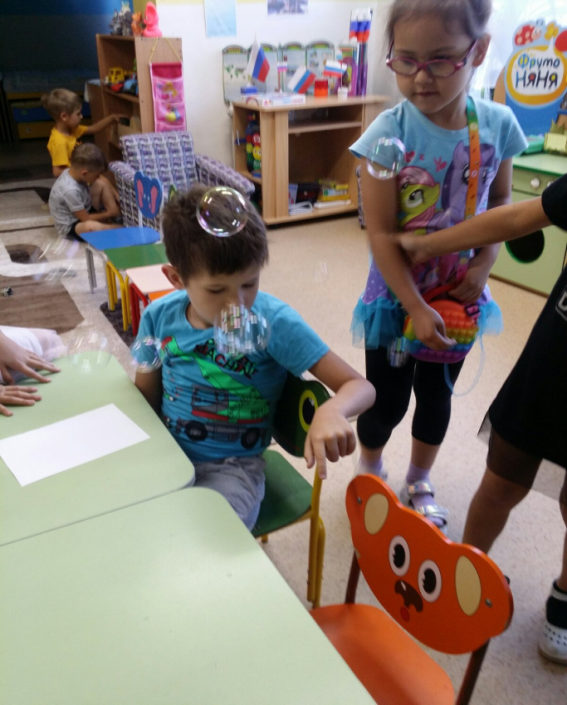 На проекте определена зона ближайшего развития  ребенка  и направления  зоны комфортного обучения. Используя стереотипные действия ребенка, решали проблему коррекции аффективных проявлений.
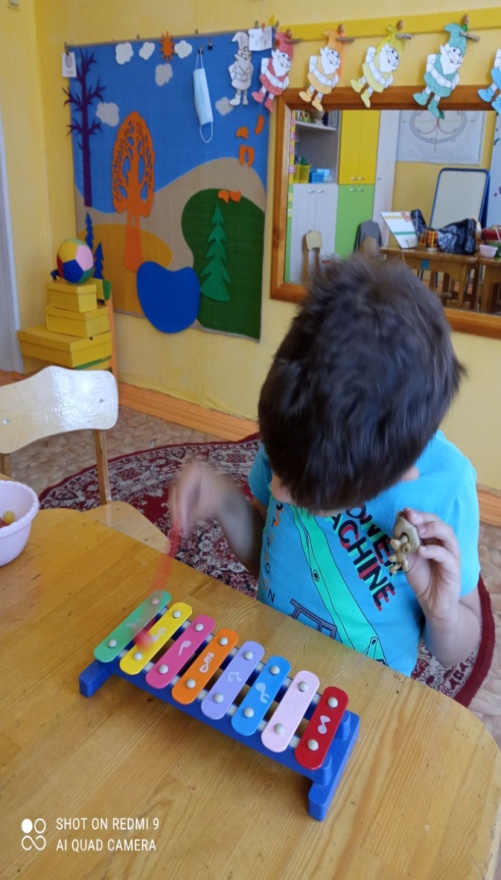 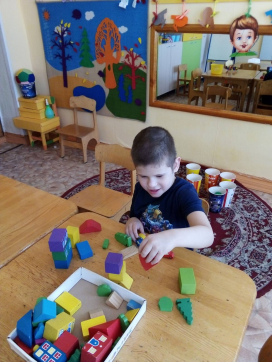 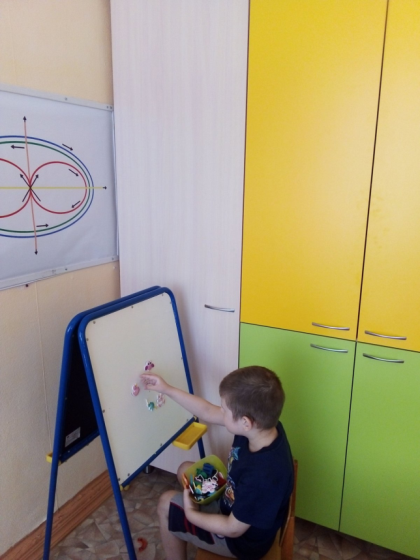 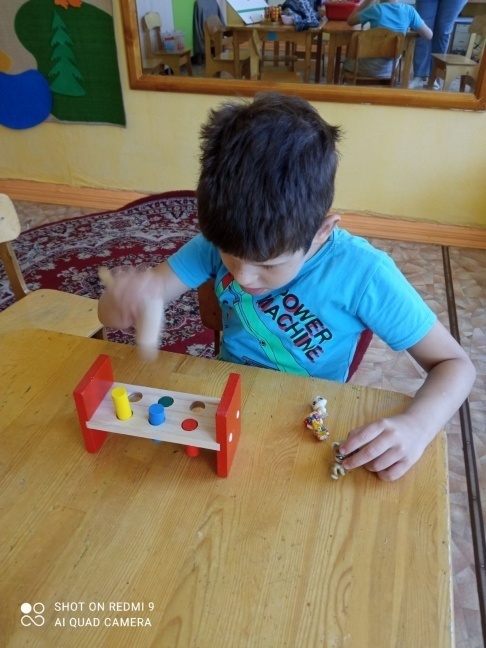 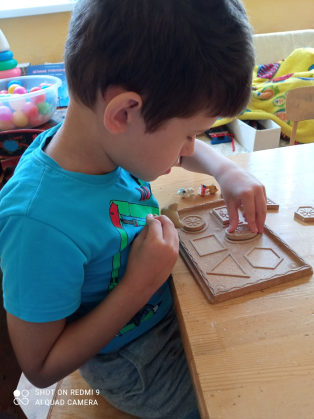 Наши достижения

-Научился  алгоритму  игры « Стукалочка»

-Соотносит геометрическую фигуру к основе.

-Нравится  действовать  с лабиринтом.

Умеет сортировать и пользоваться  ложкой, палочкой, молоточом.
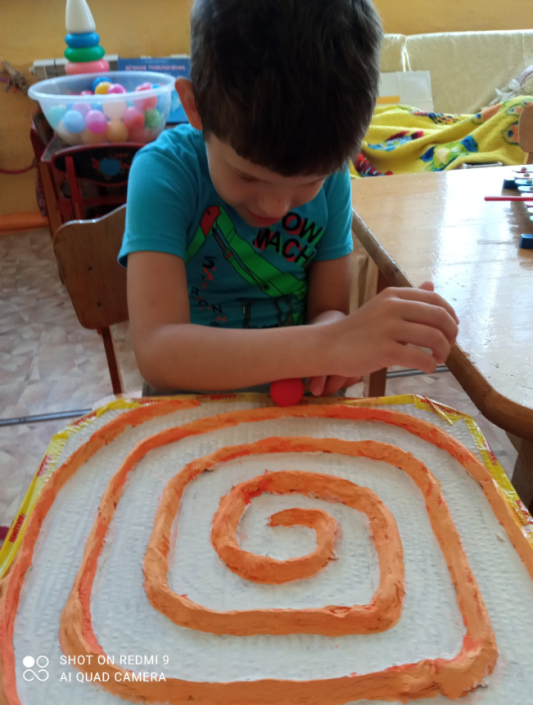 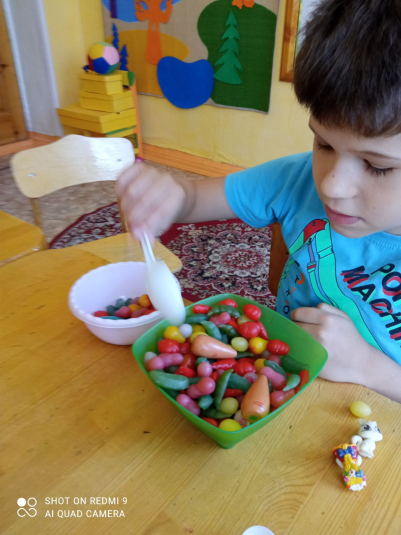 -Знает алгоритм некоторых  игр и упражнений

Иногда проявляет самостоятельность.
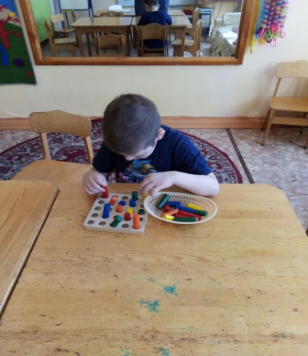 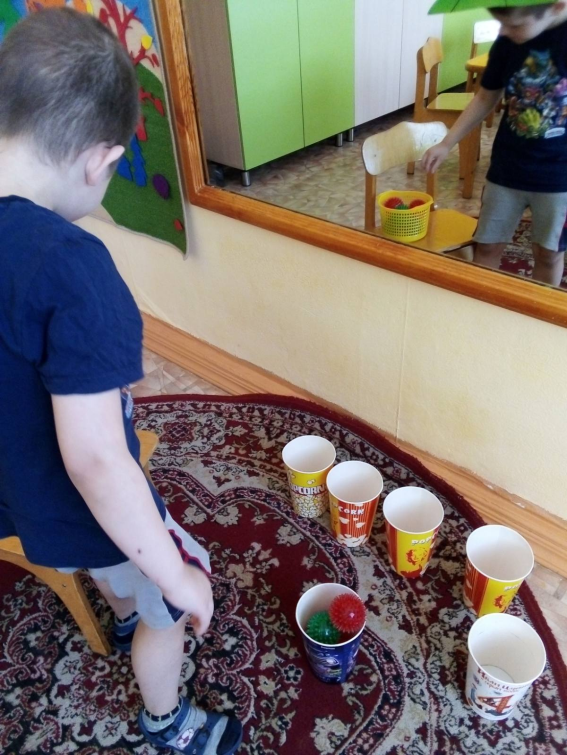 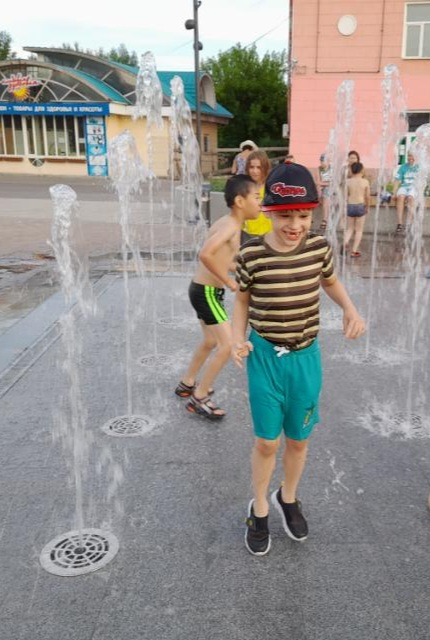 Предпосылки  к  социальной  адаптации и  интеграции    формировались в  процессе  всей  деятельности,  включая  организацию  окружающей  среды, взаимосвязь  с  родителями.
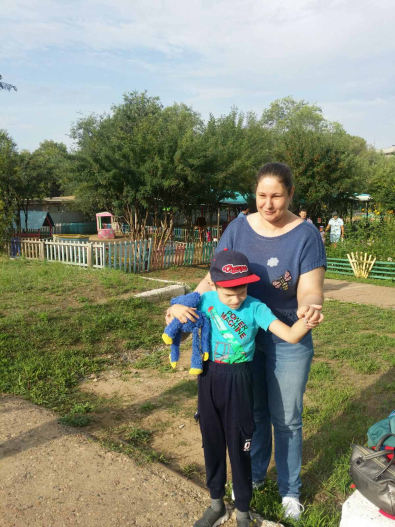 Эффективность коррекционно-воспитательной работы определяется координацией и преемственностью в  работе 
всех  субъектов коррекционного процесса, компетентным и  профессиональным  подходом к коррекции, развитию, обучению и воспитанию  детей с РАС. Проведение семинаров, консультаций  для  педагогов, составление  памяток и рекомендаций – мероприятия  проекта  для  реализации этого направления.
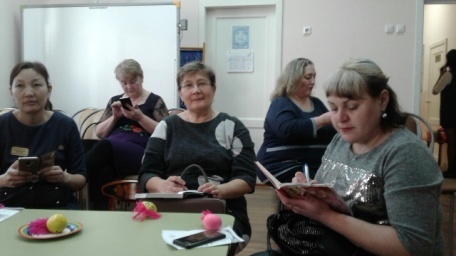 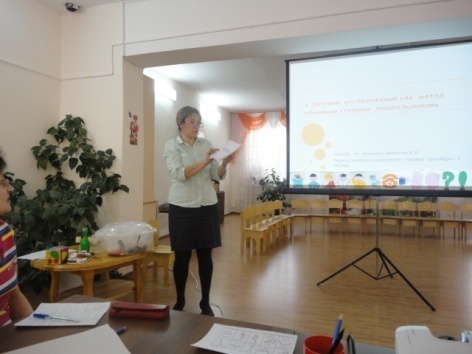 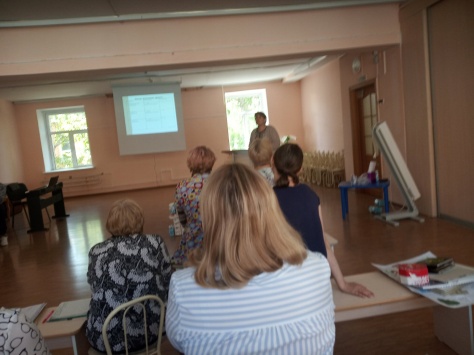 В проекте использовался  различный  игровой  материал и средства  визуальной  поддержки  ребенка.
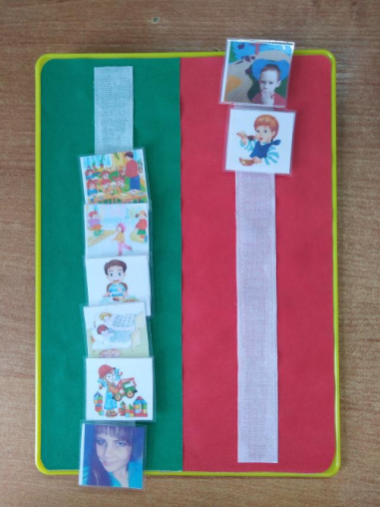 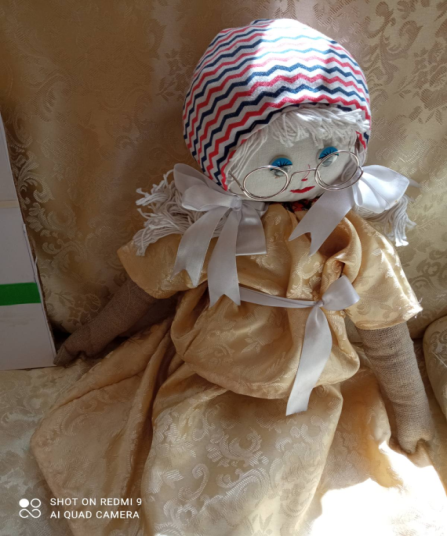 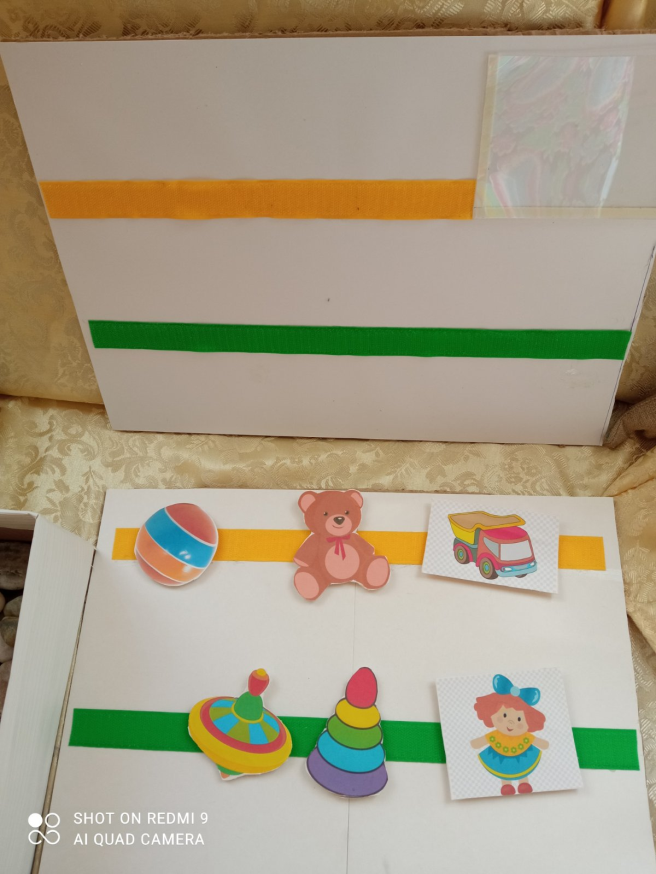 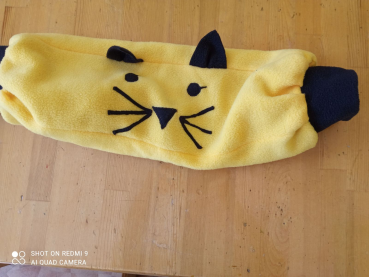 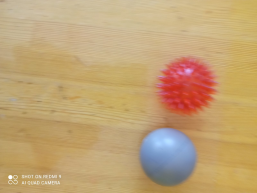 Коррекционная  помощь ребенку с РАС требует терпеливости, вдумчивости, изобретательности, систематичности,не шаблонного решения  проблем. У каждого ребенка своя  троектория 
коррекционной  реабилитации и в  ее  решении  требуется  индивидуальный подход и высокая мотивация всех участников сопровождения.На проекте мы получили результат, он минимальный, но значимый  для  развития  ребенка с РАС. Это ступенька обеспечения равных возможностей  для  полноценного развития  Димы В.
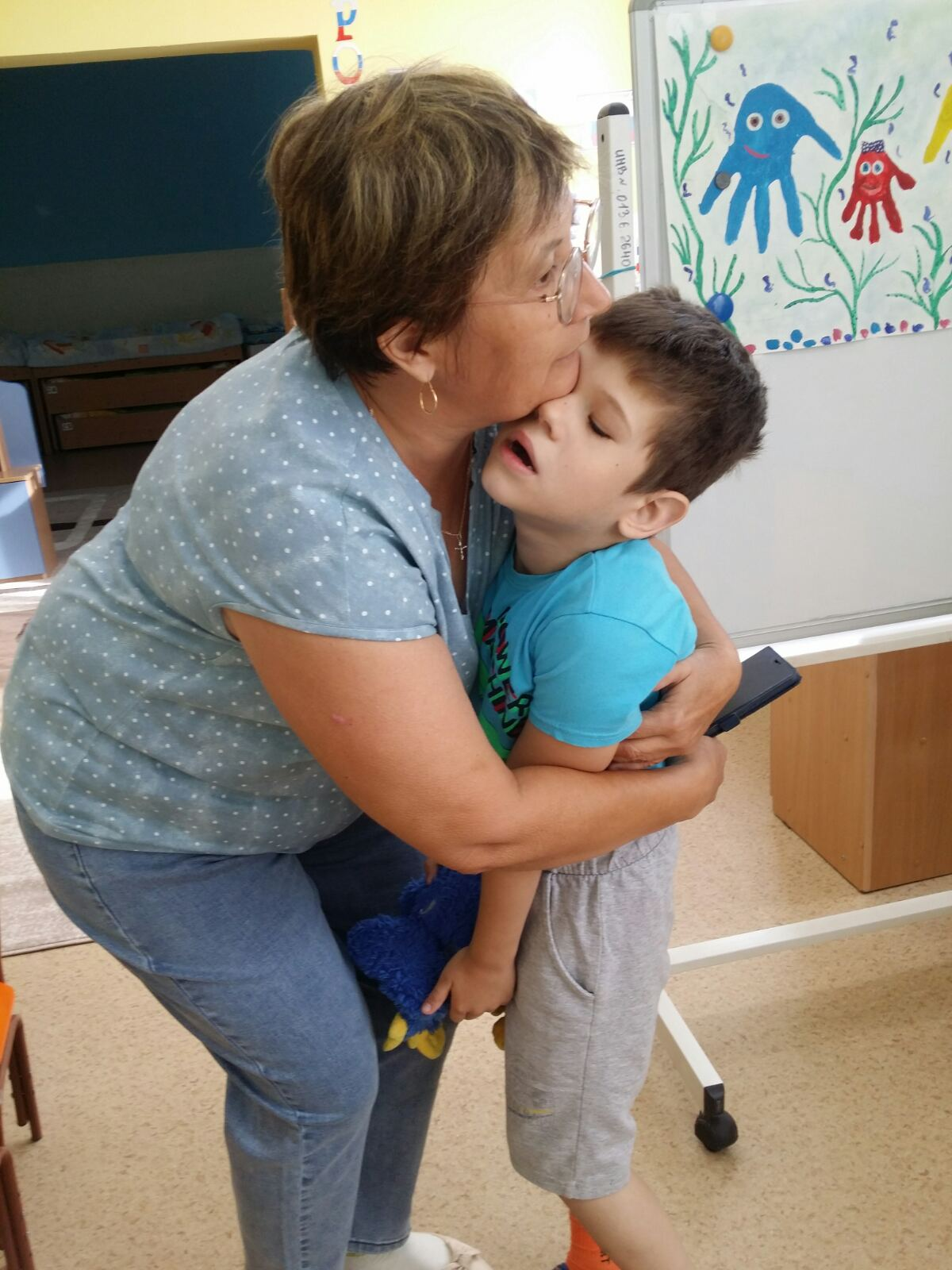